Nutrition: 
Meal Planning
“Start where you are. Use what you have. Do what you can” 
-Arthur Ashe
Think about the last meal you ate...
Pause for Discussion
Many factors affect our food choices 
Family/Friends
Convenience
Culture
Media
Personal Preference
Availability 
When it’s time to eat how can you sort out all of the influences and choose foods to give your body the nutrients it needs?
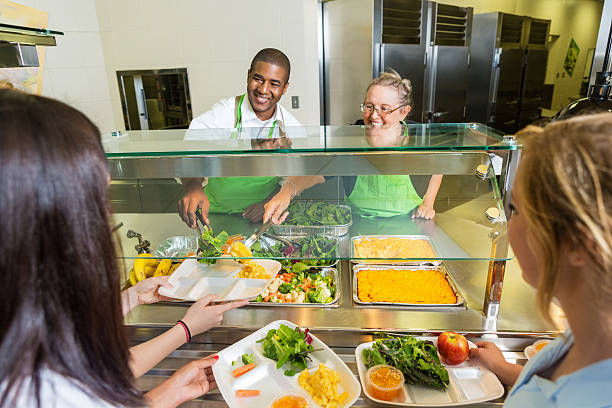 Planning Healthful Meals
Use Myplate to guide your decision making 
Choosing a balance of foods from all five food groups ensures that your body will get the nutrients it needs
When creating meals keep these terms in mind
Variety: Choose foods from all five food groups
Moderation: Keep your portion sizes reasonable and limit nutrients that can be harmful such as excessive fat, added sugar and excessive sodium
Balance: Find the right balance between the amount of food you eat and your level of physical activity
Meal Plan Creation
Create a one-day plan for meals, snacks and drinks
Use the MyPlate graphic to guide you
Make the plan reasonable (something you would actually eat)
You will be sharing these with your peers and voting on the best plan
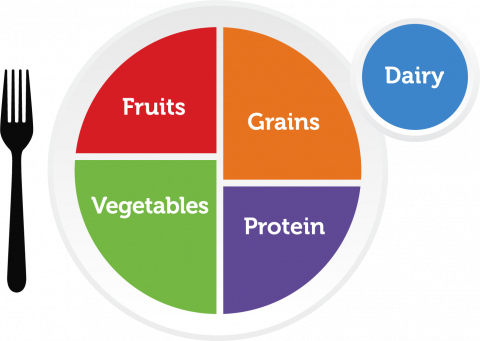 Application: Speed Presentations
Sell your meal plan 
You have 2 minutes to describe your plan to the person in front of you. When your time ends your partner will share their plan. 
After both students have shared ONE student moves to the next person and you begin to explain your plan again.
Whole class vote for the best meal plan
Exit Ticket
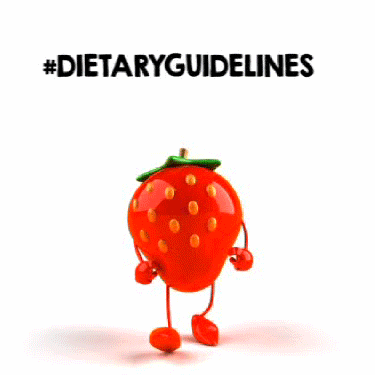 How likely are you to plan your meals ahead for proper nutrition?
1 = I can do it!
2 = Maybe
3 = Not right now
Source: giphy.com